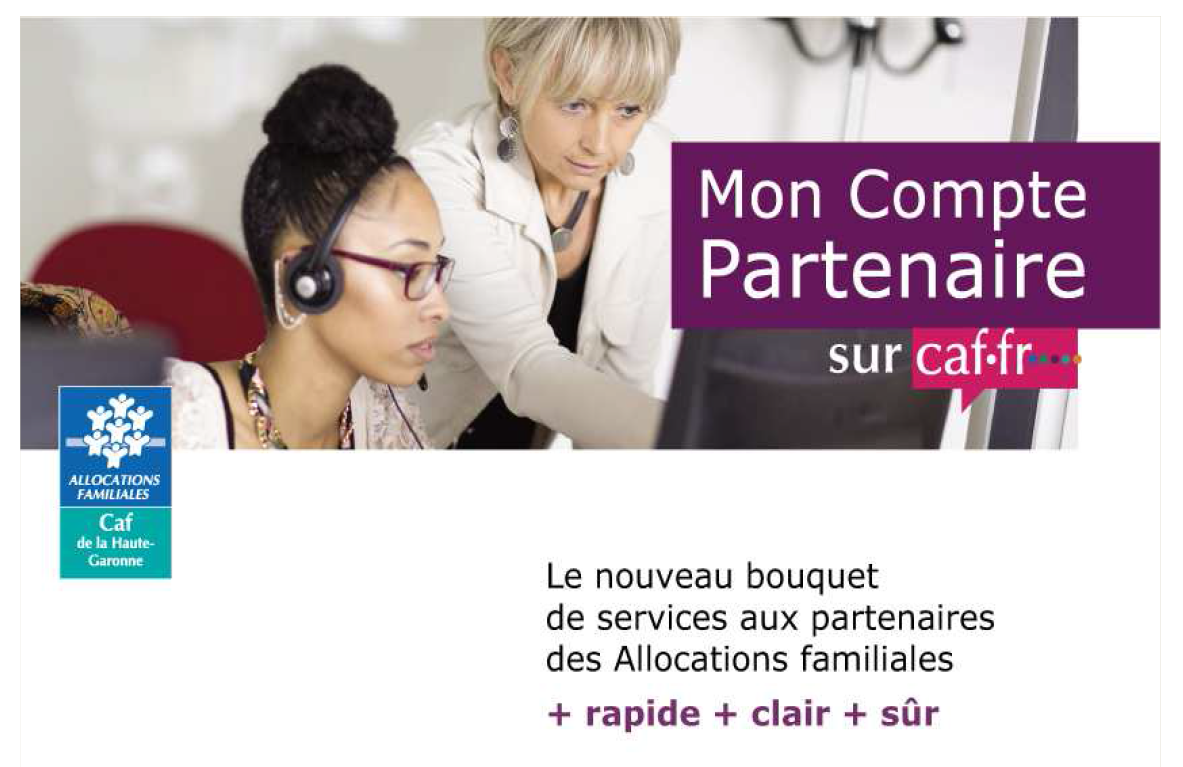 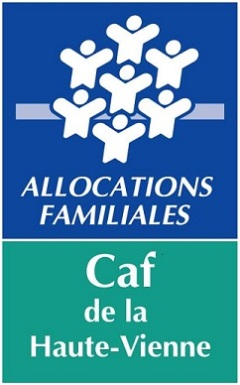 Objectifs et enjeux
Le portail 
Mon Compte Partenaire
Mon Compte Partenaire s’inscrit dans le programme EDEN 
de refonte des services en ligne de la branche famille 

Le but est de moderniser l’offre numérique de la Caf

En harmonisant l’ensemble des portails (allocataires, partenaires)
En améliorant l’ergonomie grâce à une interface refondue
En renforçant les échanges en mode collaboratif 
En accompagnant le développement des usages numériques
[Speaker Notes: Environnement Digital et Ecosystème 
Numérique]
Les services
2016
2017
2018
2019
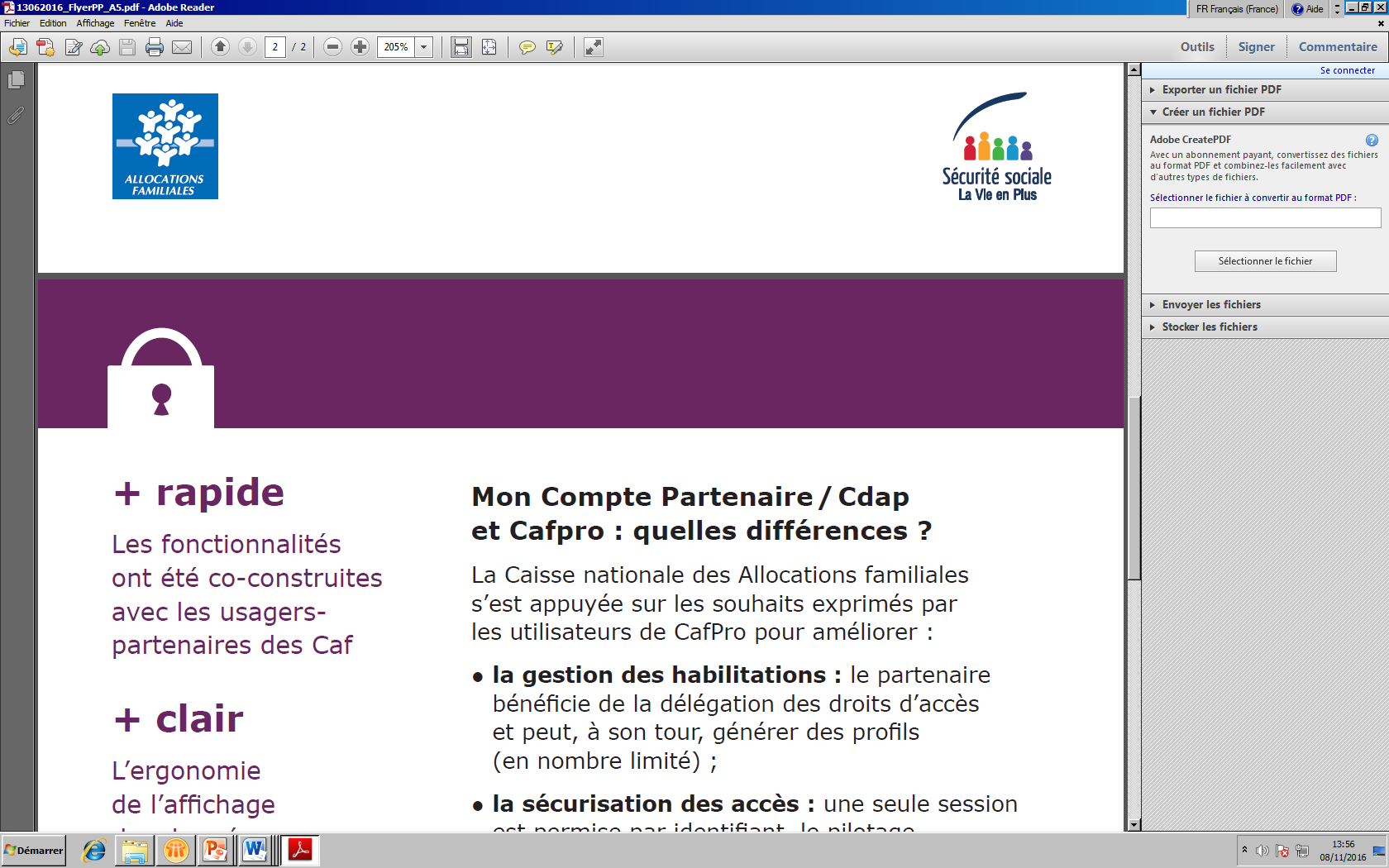 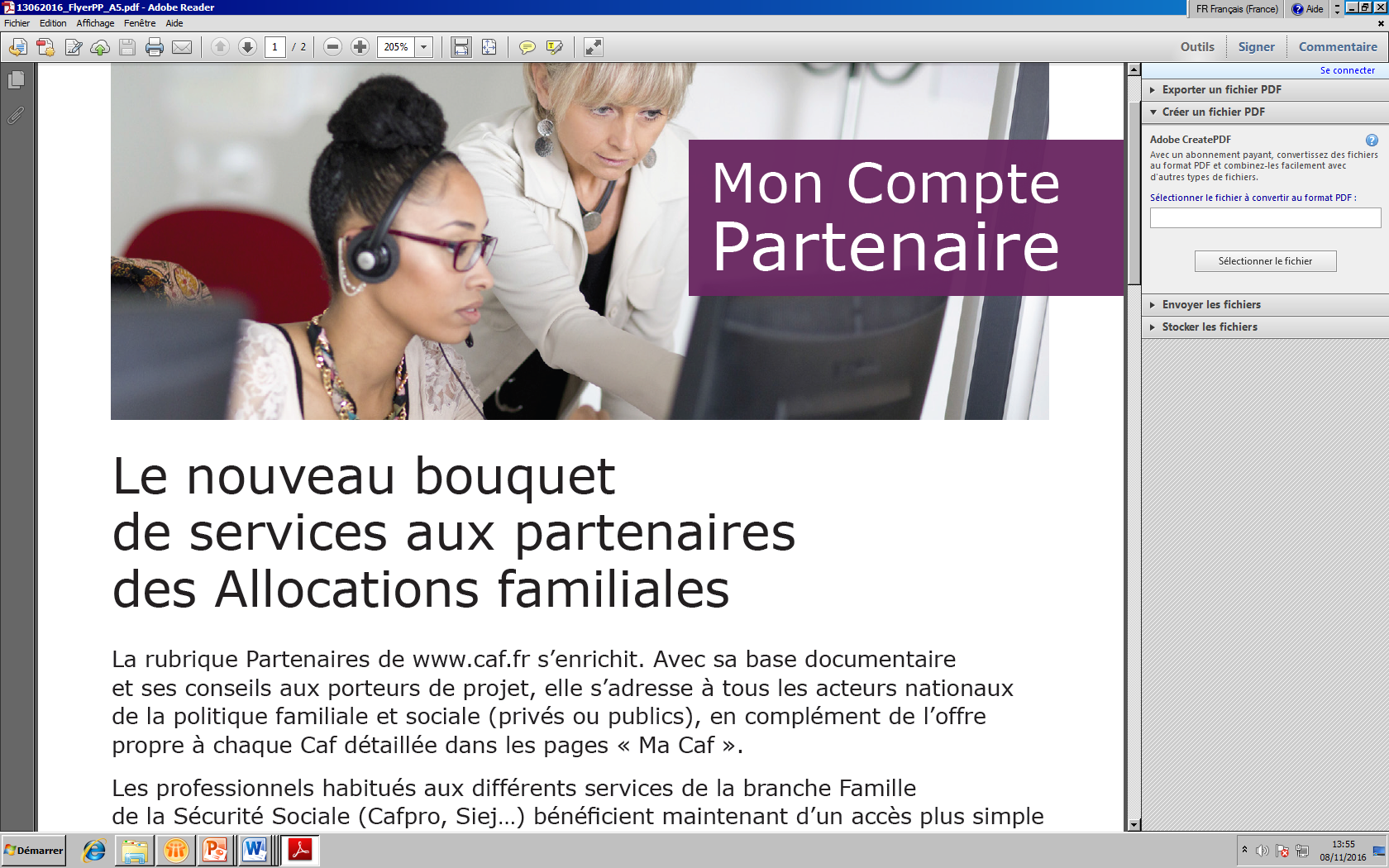 Comment peut-on y accéder ?
Service CDAP
Mon compte 
Partenaire
Espace Partenaire
Service 
AFAS
L’accès à mon-compte-partenaire est soumis à habilitation ce qui permet de sécuriser la mise à disposition pour les partenaires d’un "bouquet de services " homogène en terme d’ergonomie.
Module d’habilitation
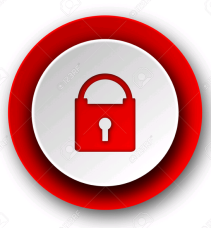 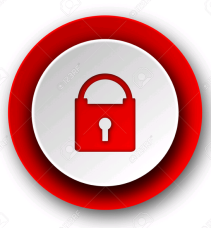 Les documents
Gestion des habilitations
Le Principe :

	Le partenaire gère ses utilisateurs ;
	La Caf contrôle leurs accès


Le partenaire peut habiliter ou suspendre les habilitations de ses utilisateurs. 




La Caf conserve la possibilité d’administrer les habilitations en cas de difficultés.
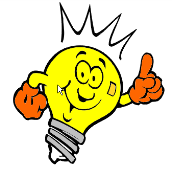 [Speaker Notes: NB : Un partenaire gérant des équipements ALSH et EAJE aura provisoirement 2 conventions d’habilitation : Une Habpps pour ses équipements ALSH et Une Habtiers pour ses équipements EAJE (intégrée dans la convention Psu)
 La Caf conserve la possibilité d’administrer les habilitations en cas de difficultés.]
La gestion des habilitations
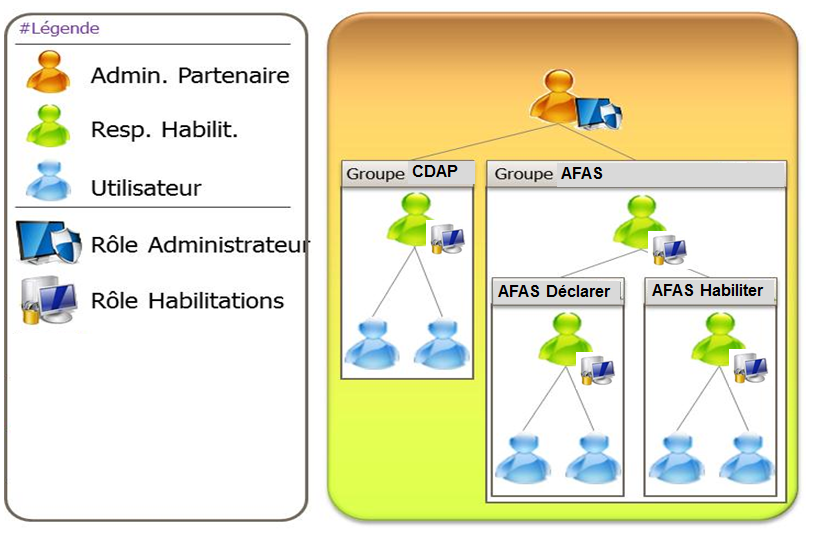 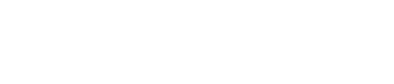 Gestion des Habilitations : acteurs partenaires
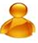 L ’ADMINISTRATEUR/GESTIONNAIRE  :

RÔLE :
Il est le « contact » de la Caf, il assure l’organisation et le contrôle des habilitations (si besoin désigne un ou plusieurs responsables des habilitations)
Il peut être aussi responsable des habilitations
Il est également responsable de la création des utilisateurs et de l’attribution des habilitations en cas de délégation
Deux personnes maximum par structure

NB : GERERA TOUS LES SERVICES 
(au fur et à mesure des déploiements)
Gestion des Habilitations :acteurs partenaires
LE RESPONSABLE DES HABILITATIONS :

RÔLE :

Il affecte les profils à des groupes, crée et suspend les habilitations

Il peut déléguer à un autre responsable des habilitations

Plusieurs personnes par structure (nombre limité et défini avec la Caf)

1 même personne peut être Administrateur et Responsable des habilitations.
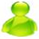 Gestion des Habilitations :acteurs partenaires
LES UTILISATEURS :

Dûment habilités
Ils ont la main sur la modification de leur mot de passe* (cas d’oubli, de risque,…)
Ils ont interdiction absolue de communiquer leur mot de passe à un tiers
Ils sont personnellement responsables des informations qu’ils consultent et transmettent.

*Le mot de passe sera directement envoyé par l’application

(NB : il faut une adresse mail professionnelle personnelle)
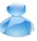 La gestion des habilitations
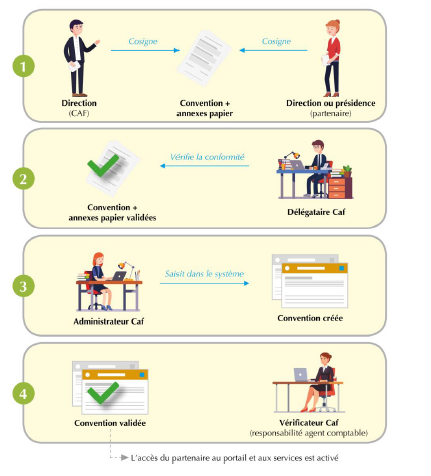 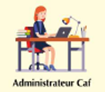 Habilite
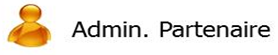 5
[Speaker Notes: Partenaire Page n° 11 
LE CONVENTIONNEMENT POUR L’ACCES A "MON COMPTE PARTENAIRE" 
L’octroi d’accès à "Mon Compte Partenaire" passe par une phase de conventionnement entre la Caf / CNAF et le partenaire. Le processus est décrit ci-dessus : 

1/ Suite à la demande d’un partenaire, la Caf prépare une convention papier contenant des annexes, qu’elle envoie à l’organisme partenaire. Les deux parties cosignent la convention. 

2/ Un délégataire responsable se charge ensuite de vérifier et valider la convention sur le fond ; entre autres, est-ce que les accès donnés au partenaire sont justifiés par rapport à sa finalité. 

3/ Une fois la convention papier signée et validée, l’administrateur Caf formalise la convention au niveau du système, en saisissant dans HABPPS, certaines des informations du document papier. 

4/ Le vérificateur est chargé de contrôler la saisie de l’administrateur Caf, en comparant les informations saisies dans le système HABPPS, avec les informations de la convention papier. En l’absence d’erreur, il valide la convention, ce qui déclenche l’ouverture des accès. 


Un identifiant et un mot de passe provisoire (durée de vie de 24 h) sont envoyés aux différents utilisateurs de ce partenaire. Ces informations lui seront nécessaires pour se connecter à "Mon compte partenaire". 
Lors de la première connexion à "Mon Compte Partenaire", l’utilisateur doit accepter les conditions d’utilisation qui se présentent à lui avant d’utiliser les fonctionnalités de "Mon Compte Partenaire"]
La gestion des habilitations
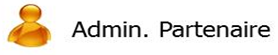 Crée
6
Crée et Désigne
Affecte au groupe
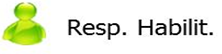 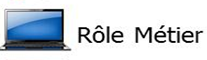 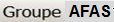 Affecte au groupe
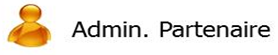 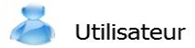 ou
Crée
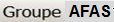 7
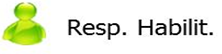 Affecte au groupe
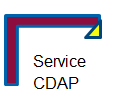 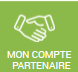 Se connecte
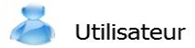 Accède
8
5
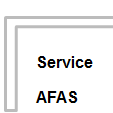 Partenaire multi-Caf
Dans le cas d’un partenaire 
ayant besoin de consulter les données de plusieurs départements 
ou financé par plusieurs Caf
Une seule convention à signer
Gestion par la Caf des Yvelines
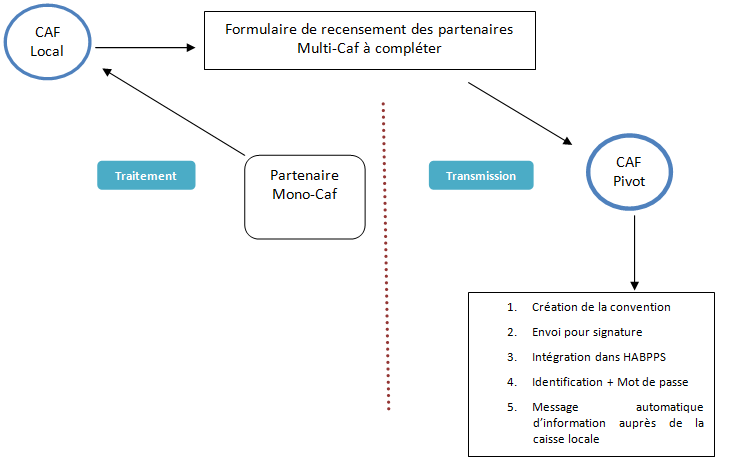 Besoin d’aide
Tous les documents et les supports de communication sont récupérables sur les pages locales du Caf.fr, rubrique « Mon Compte Partenaire »
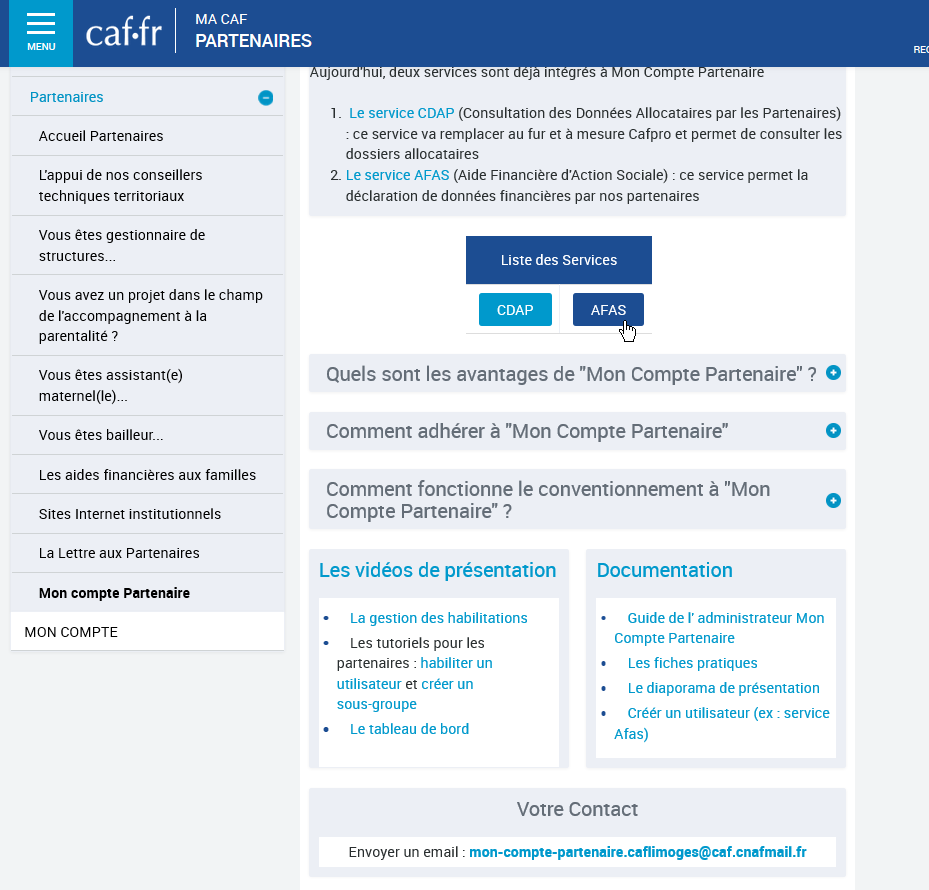 Besoin d’aide
En cas de besoin sur le conventionnement  et ou la gestion des habilitations

Vous pouvez nous contacter :

Par mail à l’adresse suivante : 	mon-compte-partenaire.caflimoges@caf.cnafmail.fr
Par téléphone  au 		05 55 43 41 30